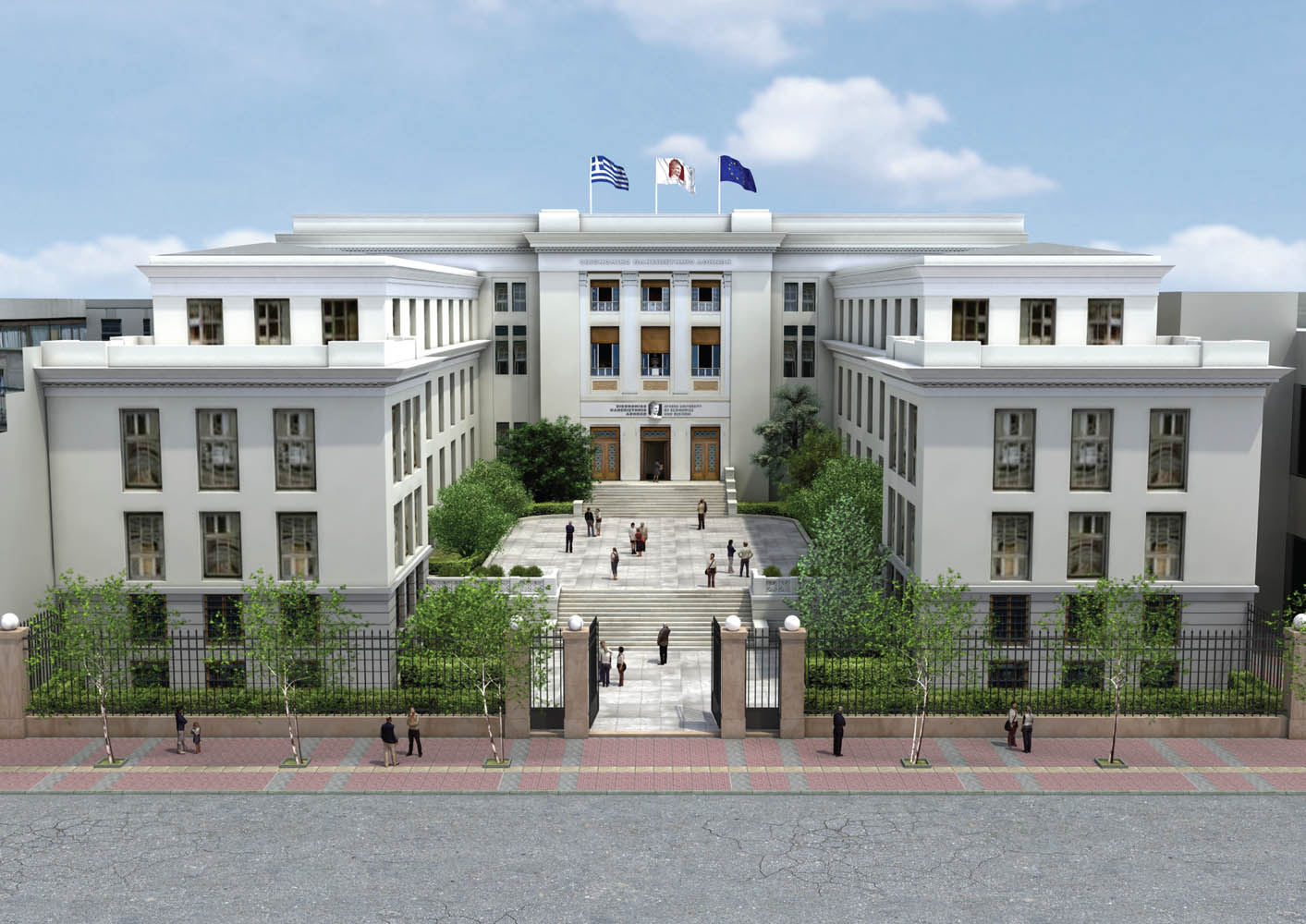 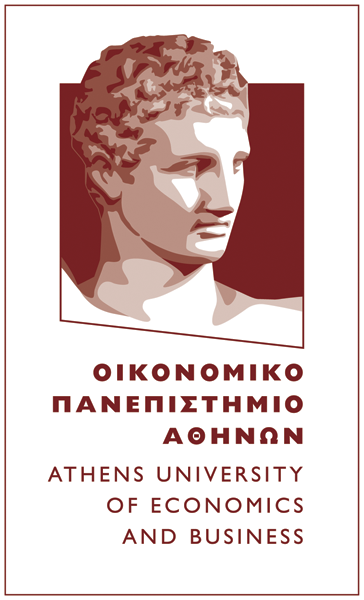 ΠΑΡΟΥΣΙΑΣΗ ΟΙΚΟΝΟΜΙΚΟΥ ΠΑΝΕΠΙΣΤΗΜΙΟΥ ΑΘΗΝΩΝ
ΜΟΝΑΔΑ ΠΡΑΚΤΙΚΗΣ ΑΣΚΗΣΗΣ ΚΑΙ ΔΙΑΣΥΝΔΕΣΗΣ ΜΕ ΤΗΝ ΑΓΟΡΑ ΕΡΓΑΣΙΑΣΓραφείο Διασύνδεσης ΟΠΑ
ΟΠΑ – ΓΡΑΦΕΙΟ ΔΙΑΣΥΝΔΕΣΗΣΠοιοι είμαστε;
2
ΟΠΑ – ΓΡΑΦΕΙΟ ΔΙΑΣΥΝΔΕΣΗΣΠοιοι είμαστε;
Το πρώτο Γραφείο που λειτούργησε σε ελληνικό ΑΕΙ και ιδρύθηκε με απόφαση της Συγκλήτου του Οικονομικού Πανεπιστημίου Αθηνών 
στις 27-3-1992

Σκοποί του είναι:
Α) Η υποστήριξη των φοιτητών και αποφοίτων όλων των προγραμμάτων σπουδών στην ομαλή ένταξη τους στην αγορά εργασίας

Β) Η παροχή συμβουλευτικών υπηρεσιών με στόχο τη λήψη αποφάσεων που αφορούν το εργασιακό και εκπαιδευτικό τους μέλλον και την αποτελεσματικότερη στρατηγική αναζήτηση εργασίας

Γ) Η ενημέρωση των φοιτητών σχετικά με ζητήματα εκπαίδευσης και σπουδών μεταπτυχιακού επιπέδου στην Ελλάδα και στο Εξωτερικό
3
ΣΧΟΛΗ ΟΙΚΟΝΟΜΙΚΩΝ ΕΠΙΣΤΗΜΩΝ
1)   Διεθνείς και Ευρωπαϊκές Οικονομικές Σπουδές (ΔΕΟΣ)
Το Πτυχίο του Τμήματος παρέχεται σε όσους εξεταστούν επιτυχώς 
      σε 40 μαθήματα συνολικά. 
Πεδία ακαδημαϊκού ενδιαφέροντος:   περιοχές της Οικονομικής Επιστήμης που σχετίζονται με: α)  την αγορά και τις επιχειρήσεις 
     (Χρηματοδοτική, Λογιστική, Βιομηχανική Οργάνωση, Τραπεζική), β) την οικονομική συμπεριφορά και τις αποφάσεις ατόμων και Κυβερνήσεων (Μικροοικονομική, Μακροοικονομική, Δημόσια Οικονομική, Θεωρία Παιγνίων), γ) τις σχέσεις μεταξύ κρατών (Διεθνής Οικονομική, Διεθνής Πολιτική Οικονομία, Διεθνείς Οργανισμοί, Ευρωπαϊκή Ολοκλήρωση, Διεθνές και Ευρωπαϊκό Δίκαιο), δ) τις ποσοτικές μεθόδους (Οικονομετρία, Στατιστική) και ε) τις κοινωνικές και πολιτικές πλευρές της οικονομικής πραγματικότητας (Ανισότητες, Ανεργία, Προστασία του Περιβάλλοντος, Θεσμοί, Δημοκρατία.
4
ΣΧΟΛΗΟΙΚΟΝΟΜΙΚΩΝ ΕΠΙΣΤΗΜΩΝ
Διεθνείς και Ευρωπαϊκές Οικονομικές Σπουδές (ΔΕΟΣ)
Προοπτικές απασχόλησης

Οι απόφοιτοί του έχουν ένα συγκριτικό πλεονέκτημα έναντι άλλων οικονομολόγων, γιατί μπορούν να καταλάβουν θέσεις οι οποίες έχουν ως αντικείμενο τις διεθνείς και ευρωπαϊκές σχέσεις της Ελλάδας με χώρες του εξωτερικού.

Επιπλέον, μπορούν να απασχοληθούν σε ερευνητικά κέντρα με αντικείμενο τις διεθνείς και ευρωπαϊκές οικονομικές πολιτικές, στην Ευρωπαϊκή Επιτροπή και σε Διεθνείς Οργανισμούς. Οι προοπτικές σταδιοδρομίας ενισχύονται σημαντικά, όταν συνοδεύονται από εξειδικευμένες μεταπτυχιακές σπουδές
5
ΣΧΟΛΗ ΟΙΚΟΝΟΜΙΚΩΝ ΕΠΙΣΤΗΜΩΝ
2) Οικονομική Επιστήμη
Το Πτυχίο του Τμήματος παρέχεται σε όσους εξεταστούν επιτυχώς 
      σε 40 μαθήματα συνολικά. 
Πεδία ακαδημαϊκού ενδιαφέροντος
     Το αντικείμενο του Τμήματος εκτείνεται σε όλο το φάσμα της οικονομικής επιστήμης και των εφαρμογών της όπως η μικροοικονομική και μακροοικονομική ανάλυση, η οικονομική των επιχειρήσεων, η χρηματοοικονομική, η δημόσια, νομισματική, διεθνής και αγροτική οικονομική, η βιομηχανική οργάνωση και στρατηγική επιχειρήσεων, η οικονομική του περιβάλλοντος και των φυσικών πόρων, η οικονομική και η οικονομική ιστορία καθώς και στα σχετικά ποσοτικά εργαλεία των μαθηματικών, στατιστικής και οικονομετρίας.
6
ΣΧΟΛΗΟΙΚΟΝΟΜΙΚΩΝ ΕΠΙΣΤΗΜΩΝ
Οικονομική Επιστήμη
Προοπτικές Απασχόλησης
Το πρόγραμμα σπουδών που προσφέρει το Τμήμα περιλαμβάνει ικανό αριθμό «μαθημάτων βάσης», που είναι απαραίτητα για τον ευρύτερο χώρο της αγοράς και των επιχειρήσεων (όπως ενδεικτικά στην Τραπεζική, στη Χρηματοοικονομική, στη Διοίκηση Επιχειρήσεων ή στον ευρύτερο Δημόσιο Τομέα). Η ευελιξία και η δυνατότητα εξειδίκευσης χαρακτηρίζουν το πρόγραμμα και το αποτέλεσμα αυτού αποτυπώνεται από τους αριθμούς των αποφοίτων που στελεχώνουν συστηματικά τις υψηλότερες θέσεις στο Δημόσιο και Ιδιωτικό Τομέα (Χρηματοπιστωτικά Ιδρύματα και Ιδιωτικές Επιχειρήσεις) της χώρας μας.
  Συνολικά οι απόφοιτοι έχουν πρόσβαση σε ιδιωτικό και δημόσιο τομέα και σε διάφορους χώρους όπως της διοίκησης επιχειρήσεων, χρηματοοικονομικής, τραπεζικής και συμβουλευτικών οικονομικών υπηρεσιών.
7
ΣΧΟΛΗ ΔΙΟΙΚΗΣΗΣ ΕΠΙΧΕΙΡΗΣΕΩΝ
1) Διοικητική Επιστήμη και Τεχνολογία (ΔΕΤ)
Το τμήμα παρέχει στους αποφοίτους του την επιστημονική γνώση και συνάμα, την επιχειρηματική προσέγγιση που απαιτούνται από τη σύγχρονη αγορά εργασίας. Η απόκτηση του πτυχίου απαιτεί την επιτυχή ολοκλήρωση τριάντα επτά (37) μαθημάτων και της υποχρεωτικής πρακτικής άσκησης, η οποία επιτελείται για 3 μήνες σε επιλεγμένους οργανισμούς. 
 Το πρόγραμμα σπουδών περιλαμβάνει είκοσι επτά (27) υποχρεωτικά μαθήματα, τα οποία εισάγουν τους φοιτητές στις ουσιώδεις έννοιες της Διοικητικής Επιστήμης και των Πληροφοριακών Τεχνολογιών. Αυτό συνεπάγεται ότι κατά τα πρώτα πέντε (5) εξάμηνα διδάσκονται μόνο υποχρεωτικά μαθήματα (συνολικά 25), ενώ δύο (2) επιπλέον υποχρεωτικά μαθήματα διδάσκονται στο 6ο και 7ο εξάμηνο, αντίστοιχα
8
ΣΧΟΛΗ ΔΙΟΙΚΗΣΗΣ ΕΠΙΧΕΙΡΗΣΕΩΝ
Διοικητική Επιστήμη και Τεχνολογία (ΔΕΤ)
Προοπτικές Απασχόλησης
Οι πτυχιούχοι του Τμήματος ΔΕΤ είναι ανταγωνιστικοί ως στελέχη και ως σύμβουλοι σε όλες τις παραδοσιακές ειδικότητες της Διοίκησης Επιχειρήσεων στο νέο περιβάλλον του ηλεκτρονικού επιχειρείν και της κοινωνίας της πληροφορίας, με έμφαση σε ειδικότητες αιχμής.
Ενδεικτικά: Επιχειρησιακή Έρευνα και Λήψη Αποφάσεων, Ηλεκτρονικό Εμπόριο και Ψηφιακό Μάρκετινγκ, Επιχειρησιακή Στρατηγική, Διαχείριση Ανθρώπινων Πόρων, Οργανωσιακή Συμπεριφορά, Οργανωσιακή Ψυχολογία και Ανάπτυξη Προσωπικών Ικανοτήτων, Διαχείριση Γνώσης και Μάθησης, Διαχείριση Καινοτομίας και Επιχειρηματικότητας, Ποσοτικές Μέθοδοι στο Μάνατζμεντ, Ψηφιακή Οικονομία/ Κοινωνική Ανάπτυξη και Διαχείριση Καινοτομίας, Internet και Νέα Ψηφιακά Κανάλια Διανομών και Πωλήσεων, Διοίκηση Πληροφοριακών και Τηλεπικοινωνιακών Πόρων/ Συστημάτων, Διοίκηση Εφοδιαστικής Αλυσίδας κ.ά.
9
ΣΧΟΛΗ ΔΙΟΙΚΗΣΗΣ ΕΠΙΧΕΙΡΗΣΕΩΝ
2) Οργάνωση και Διοίκηση Επιχειρήσεων (ΟΔΕ)
Το Πρόγραμμα Σπουδών του Τμήματος στοχεύει στην παροχή εξειδικευμένης γνώσης των διαφόρων λειτουργιών της επιχείρησης, όπως το Μάνατζμεντ, το Μάρκετινγκ, τα Χρηματοοικονομικά, τη Λογιστική και τα Πληροφοριακά Συστήματα Διοίκησης. Τα μαθήματα του Τμήματος Οργάνωσης και Διοίκησης Επιχειρήσεων διακρίνονται σε υποχρεωτικά και επιλογής και κατανέμονται σε οκτώ (8) εξάμηνα σπουδών. Από το 5ο εξάμηνο ο φοιτητής επιλέγει την κατεύθυνση των σπουδών που επιθυμεί.
Για την απόκτηση του πτυχίου απαιτείται η επιτυχής εξέταση σε σαράντα τέσσερα (44) μαθήματα, από τα οποία είκοσι τέσσερα (24) είναι υποχρεωτικά και είκοσι (20) επιλογής. Το Πρόγραμμα Σπουδών ανανεώνεται κάθε χρόνο βάσει της Γενικής Συνέλευσης του τμήματος
10
ΣΧΟΛΗ ΔΙΟΙΚΗΣΗΣ ΕΠΙΧΕΙΡΗΣΕΩΝ
Οργάνωση και Διοίκηση Επιχειρήσεων (ΟΔΕ)
Προοπτικές Απασχόλησης (α)

Το Τμήμα έχει δημιουργήσει εκπαιδευτική παράδοση στη Διοίκηση των Επιχειρήσεων, διότι καλύπτει όλα τα αντικείμενα της Διοίκησης των Επιχειρήσεων (Λογιστική, Χρηματοδοτική Διοίκηση, Φορολογική, Ελεγκτική, Μάρκετινγκ, Γενικό Μάνατζμεντ, Διοίκηση Προσωπικού, Διοίκηση Παραγωγής, Πληροφοριακά Συστήματα, Βιομηχανικές Σχέσεις κ.λπ.). 
Παρέχονται επαρκείς γνώσεις από την Οικονομική και τη Νομική Επιστήμη, οι οποίες είναι καθοριστικής σημασίας για την ποιότητα των διοικητικών και επιχειρηματικών αποφάσεων.
11
ΣΧΟΛΗ ΔΙΟΙΚΗΣΗΣ ΕΠΙΧΕΙΡΗΣΕΩΝ
Οργάνωση και Διοίκηση Επιχειρήσεων (ΟΔΕ)
Προοπτικές Απασχόλησης (β)


   Το Τμήμα κατέχει σημαντική θέση μεταξύ των αντίστοιχων Τμημάτων των χωρών της Ευρωπαϊκής Ένωσης. Για τον λόγο αυτό, οι πτυχιούχοι έχουν πολύ καλές προοπτικές απασχόλησης και στις υπόλοιπες ευρωπαϊκές χώρες, αφού είναι το μοναδικό Τμήμα Διοίκησης Επιχειρήσεων στην Ελλάδα που έχει λάβει το βραβείο Erasmus για ευρωπαϊκά διαπανεπιστημιακά Προγράμματα Σπουδών.
12
ΣΧΟΛΗ ΔΙΟΙΚΗΣΗΣ ΕΠΙΧΕΙΡΗΣΕΩΝ
3) Λογιστική και Χρηματοοικονομική (ΛΟ.ΧΡΗ)
Το Τμήμα προσφέροντας υψηλού επιπέδου σπουδές σε ένα επιστημονικό πεδίο με μεγάλη ζήτηση, έχει δημιουργήσει ένα σύγχρονο και καλά δομημένο Πρόγραμμα Σπουδών, το οποίο ακολουθεί τα πρότυπα των αντίστοιχων Προγραμμάτων των καλύτερων Πανεπιστημίων της Ευρώπης και της Αμερικής. 
Προσαρμοσμένο στην ελληνική πραγματικότητα, αποβλέπει στην κάλυψη των επαγγελματικών αναγκών του λογιστικού και χρηματοοικονομικού τομέα της χώρας. Ειδικότερα, το Πρόγραμμα παρέχει άρτια κατάρτιση των φοιτητών σε θέματα σχετικά με τη χρηματοοικονομική λειτουργία, καθώς και την οργάνωση και λειτουργία των λογιστικών και ελεγκτικών υπηρεσιών των επιχειρήσεων του ιδιωτικού και δημόσιου Τομέα. 
Για τη λήψη Πτυχίου στο Τμήμα απαιτείται επιτυχής εξέταση σε 41 μαθήματα συνολικά. Χωρίζεται σε δύο κατευθύνσεις από το 5ο εξάμηνο σπουδών –  τη Λογιστική και τη Χρηματοοικονομική.
13
ΣΧΟΛΗ ΔΙΟΙΚΗΣΗΣ ΕΠΙΧΕΙΡΗΣΕΩΝ
Λογιστική και Χρηματοοικονομική (ΛΟ.ΧΡΗ)
Προοπτικές Απασχόλησης (α)

Οι πτυχιούχοι του Τμήματος Λογιστικής και Χρηματοοικονομικής είναι οι πλέον κατάλληλοι για τη στελέχωση των οικονομικών υπηρεσιών, λογιστηρίων, επιχειρήσεων του ιδιωτικού και του δημόσιου τομέα, λογιστικών-ελεγκτικών εταιρειών και μεγάλων Xρηματοπιστωτικών και Xρηματοοικονομικών Oργανισμών, όπως εμπορικών και επενδυτικών τραπεζών, χρηματιστηριακών, επενδυτικών και ασφαλιστικών εταιρειών.
14
ΣΧΟΛΗ ΔΙΟΙΚΗΣΗΣ ΕΠΙΧΕΙΡΗΣΕΩΝ
Λογιστική και Χρηματοοικονομική (ΛΟ.ΧΡΗ)
Προοπτικές Απασχόλησης (β)


   Η σύγχρονη επιστημονική τους κατάρτιση, καθώς και οι αναλυτικές και συνθετικές ικανότητες που αποκτούν κατά τη φοίτησή τους στο Τμήμα Λογιστικής και Χρηματοοικονομικής, τους δίνουν τη δυνατότητα, μεταξύ άλλων, να ανταποκρίνονται στις απαιτήσεις των ταχύτατα μεταβαλλόμενων συνθηκών, στις σύγχρονες διεθνείς αγορές κεφαλαίων, να εκπονούν υψηλής ποιότητος χρηματοοικονομικές μελέτες, να διαχειρίζονται αποτελεσματικά μεγάλα χαρτοφυλάκια, χρησιμοποιώντας σύνθετα χρηματοοικονομικά εργαλεία και να ανταποκρίνονται στις απαιτήσεις των πολύπλοκων διαδικασιών ελέγχου μεγάλων επιχειρήσεων.
15
ΣΧΟΛΗ ΔΙΟΙΚΗΣΗΣ ΕΠΙΧΕΙΡΗΣΕΩΝ
4) Μάρκετινγκ και Επικοινωνία
Το μάρκετινγκ είναι ένα εξαιρετικά ενδιαφέρον πεδίο της διοίκησης επιχειρήσεων που ασχολείται με τη διοίκηση των αγορών στις οποίες απευθύνεται μία επιχείρηση ή ένας οργανισμός. 
 Πρόκειται για την εξωστρεφή διοικητική λειτουργία της επιχείρησης που περιλαμβάνει πολλά επιμέρους θέματα, όπως η αποτελεσματική ικανοποίηση των αναγκών της αγοράς, η δημιουργία καινοτόμων και ανταγωνιστικών προϊόντων ή υπηρεσιών, η επικοινωνία με την αγορά, η αποτελεσματική διάθεση προϊόντων μέσω κατάλληλων εμπορικών δικτύων, η τιμολόγηση, η έρευνα και ανάλυση της αγοράς στο φως εμπειρικών δεδομένων, η κατανόηση της αγοραστικής και καταναλωτικής συμπεριφοράς, και η διαχείριση των σχετικών ανθρώπινων πόρων.
Το πρόγραμμα σπουδών ακολουθεί τα πρότυπα των αντίστοιχων Προγραμμάτων των καλύτερων Πανεπιστημίων της Ευρώπης και της Αμερικής.
16
ΣΧΟΛΗ ΔΙΟΙΚΗΣΗΣ ΕΠΙΧΕΙΡΗΣΕΩΝ
Μάρκετινγκ και Επικοινωνία
Προοπτικές Απασχόλησης

Οι πτυχιούχοι του Τμήματος διαθέτουν προηγμένες γνώσεις σε μάρκετινγκ και επικοινωνία μαζί με ισχυρές βάσεις στον ευρύτερο χώρο των διοικητικών και οικονομικών επιστημών. 
Οι απόφοιτοι του Τμήματος διαθέτουν ισχυρά προσόντα για μία επιτυχή σταδιοδρομία και πολύ καλές επαγγελματικές προοπτικές. Συγκεκριμένα, οι πτυχιούχοι του Τμήματος απασχολούνται στην Ελλάδα και στο εξωτερικό και πλεονεκτούν ιδιαίτερα στους τομείς μάρκετινγκ, εξαγωγών, διαφήμισης, διοίκησης επωνύμου προϊόντος, πωλήσεων, έρευνας αγοράς, δημοσίων σχέσεων, διοίκησης ανθρώπινων πόρων και ηλεκτρονικής επικοινωνίας. 
Αξίζει, επίσης, να σημειωθεί ότι οι απόφοιτοι του Τμήματος διαθέτουν τις γνώσεις και τις δεξιότητες για την έναρξη της δικής τους επιχειρηματικής δράσης.
17
ΣΧΟΛΗ ΕΠΙΣΤΗΜΩΝ ΚΑΙ ΤΕΧΝΟΛΟΓΙΑΣ ΤΗΣ ΠΛΗΡΟΦΟΡΙΑΣ
Πληροφορική

   Το Τμήμα Πληροφορικής βρίσκεται στην πρωτοπορία της Επιστήμης της Πληροφορικής στην Ελλάδα. Το Πρόγραμμα Σπουδών, η αντιστοιχία φοιτητών/ διδασκόντων και η γόνιμη σχέση διδασκαλίας και έρευνας καθιστούν το Τμήμα εφάμιλλο των καλύτερων Τμημάτων Πληροφορικής παγκοσμίως. 
   Το Πρόγραμμα παρέχει ένα ισχυρό μαθηματικό υπόβαθρο, περιλαμβάνει μαθήματα εμβάθυνσης και ειδίκευσης σε τομείς έντονης επιστημονικής δραστηριότητας και αξίας στην αγορά εργασίας, όπως οι Βάσεις Δεδομένων, τα Δίκτυα Υπολογιστών, τα Πληροφοριακά Συστήματα και τα Γραφικά και, τέλος, περιλαμβάνει διεπιστημονικά μαθήματα, που συνδυάζουν την Επιστήμη των Υπολογιστών με τις Οικονομικές και τις Διοικητικές Επιστήμες. 
    Για την απόκτηση Πτυχίου απαιτείται επιτυχία σε 36 μαθήματα.
18
ΣΧΟΛΗ ΕΠΙΣΤΗΜΩΝ ΚΑΙ ΤΕΧΝΟΛΟΓΙΑΣ ΤΗΣ ΠΛΗΡΟΦΟΡΙΑΣ
Πληροφορική - Προοπτικές Απασχόλησης
Με την απόκτηση του Πτυχίου, ανοίγονται στους αποφοίτους δυνατότητες σταδιοδρομίας στην ελληνική και ευρωπαϊκή βιομηχανία Πληροφορικής, στα Τμήματα Πληροφοριακών Συστημάτων μεγάλων και μικρομεσαίων επιχειρήσεων και Οργανισμών, σε εταιρίες συμβούλων επιχειρήσεων, στη δευτεροβάθμια και επαγγελματική εκπαίδευση, αλλά και στο χώρο της Διοίκησης και της Χρηματοοικονομικής. Οι πτυχιούχοι του Τμήματος έχουν υψηλή ζήτηση στην αγορά εργασίας.
  Τα μέλη ΔΕΠ του Τμήματος έχουν υψηλή αναγνωρισιμότητα  - η οποία μεταφέρεται στο τμήμα και τους αποφοίτους - στον διεθνή ακαδημαϊκό χώρο του κλάδου, (με περισσότερες από 1000 δημοσιεύσεις σε υψηλού επιπέδου περιοδικά και περισσότερες από 8000 βιβλιογραφικές αναφορές από άλλους συναδέλφους τους διεθνώς).
Στις προτιμήσεις των υποψήφιων φοιτητών, το Τμήμα κατέχει την πρώτη θέση μεταξύ των Τμημάτων της Πληροφορικής και πολύ καλή θέση μεταξύ των Τμημάτων του ευρύτερου χώρου της Πληροφορικής.
19
ΣΧΟΛΗ ΕΠΙΣΤΗΜΩΝ ΚΑΙ ΤΕΧΝΟΛΟΓΙΑΣ ΤΗΣ ΠΛΗΡΟΦΟΡΙΑΣ
2) Στατιστική

    Το Πρόγραμμα Σπουδών απηχεί όλες τις σύγχρονες τάσεις της Στατιστικής και έχει διαμορφωθεί με βάση αντίστοιχα Προγράμματα του εξωτερικού. 
  Το 2001 το Τμήμα αξιολογήθηκε από διεθνή Επιτροπή 4 ξένων καθηγητών από τις ΗΠΑ, τη Γερμανία, το Βέλγιο και την Ιρλανδία. Η αξιολόγηση αυτή, το κατέταξε μεταξύ των πρώτων Τμημάτων Στατιστικής διεθνώς, τόσο στις προπτυχιακές όσο και στις μεταπτυχιακές σπουδές, αλλά και στην ποιότητα του διδακτικού προσωπικού και την υποδομή του. 
   Αξίζει να σημειωθεί ότι, πριν την αξιολόγησή του, το Τμήμα είχε αποσπάσει τα κολακευτικά σχόλια πολλών προσωπικοτήτων στο χώρο της Στατιστικής (π.χ. D.R.Cox, C.R.Rao, L.Kish, B.Gnedenko, D.Bartholomew κ.λπ.).
20
ΣΧΟΛΗ ΕΠΙΣΤΗΜΩΝ ΚΑΙ ΤΕΧΝΟΛΟΓΙΑΣ ΤΗΣ ΠΛΗΡΟΦΟΡΙΑΣ
Στατιστική
Προοπτικές Απασχόλησης

   Λόγω των πολλαπλών εφαρμογών της Στατιστικής, εκτός από την Εθνική Στατιστική Υπηρεσία και τις άλλες κυβερνητικές Υπηρεσίες (που όλες έχουν Διευθύνσεις Στατιστικής), οι Στατιστικοί μπορούν να απασχοληθούν και σε πολλούς κλάδους του ιδιωτικού τομέα. 

   Οι χώροι απασχόλησης περιλαμβάνουν τις ασφαλιστικές εταιρείες, τις επιχειρήσεις, τις τράπεζες, τις βιομηχανίες, τον τουρισμό, τις συγκοινωνίες, τις εταιρείες δημοσκοπήσεων. κ.λπ.
21
Κριτήρια Επιλογής ενός Πανεπιστημιακού τμήματος
Αξιολόγηση του Τμήματος / Καθηγητών / Μαθημάτων
  Φροντιστήρια, Εργαστήρια και υποχρεωτικές Εργασίες
  Πρακτική Άσκηση
  Άμεση Ενημέρωση των Φοιτητών (site, newsletter, social media κλπ)
  Ανταλλαγή Φοιτητών με Ευρωπαϊκά Πανεπιστήμια – Erasmus
  Διακεκριμένοι Επισκέπτες Καθηγητές από το Εξωτερικό
  Μεταπτυχιακά Προγράμματα
  Συνεχές Πρόγραμμα Εκδηλώσεων, Συνεδρίων κλπ
  Σύλλογοι Αποφοίτων
  Δομές Επαγγελματικής Αποκατάστασης
  Διακρίσεις Καθηγητών και Ενεργή Επιστημονική Δραστηριότητα
  Ερευνητικά Εργαστήρια με δυνατότητες απασχόλησης φοιτητών
  Ευκαιρίες για φοιτητικές δραστηριότητες και ασχολίες
22